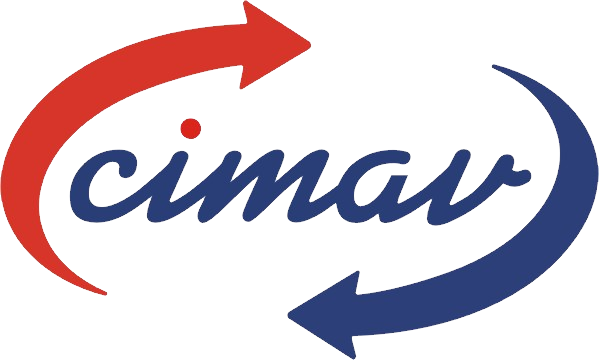 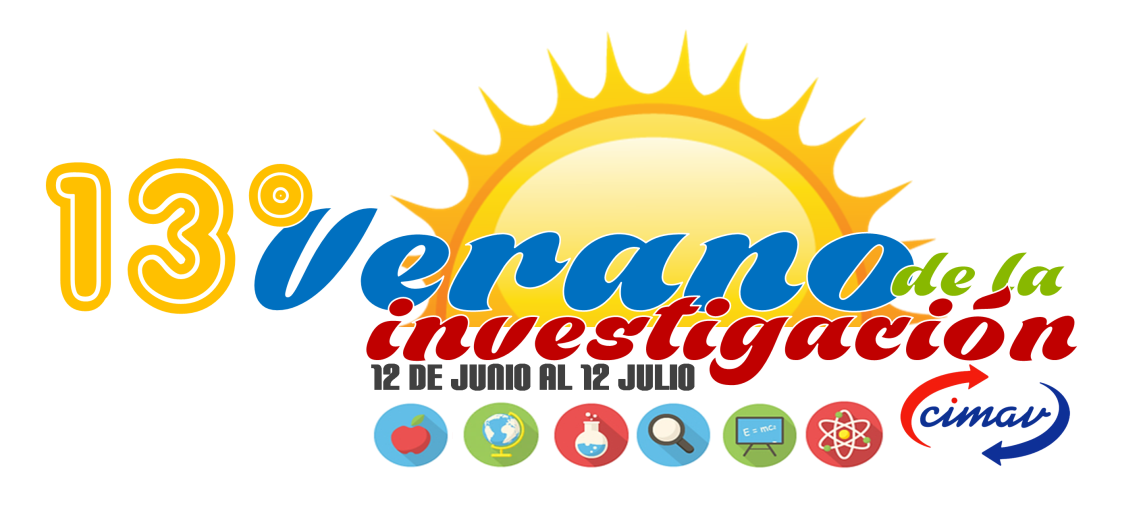 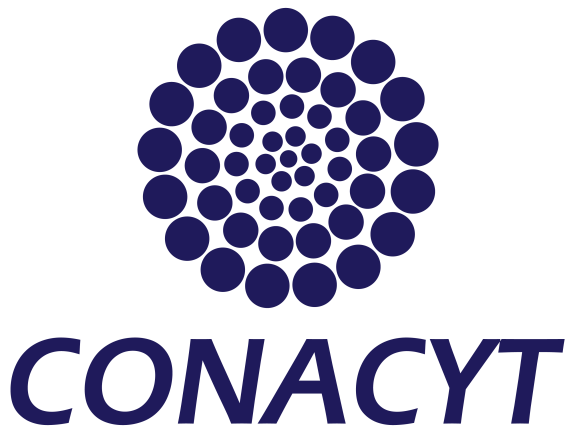 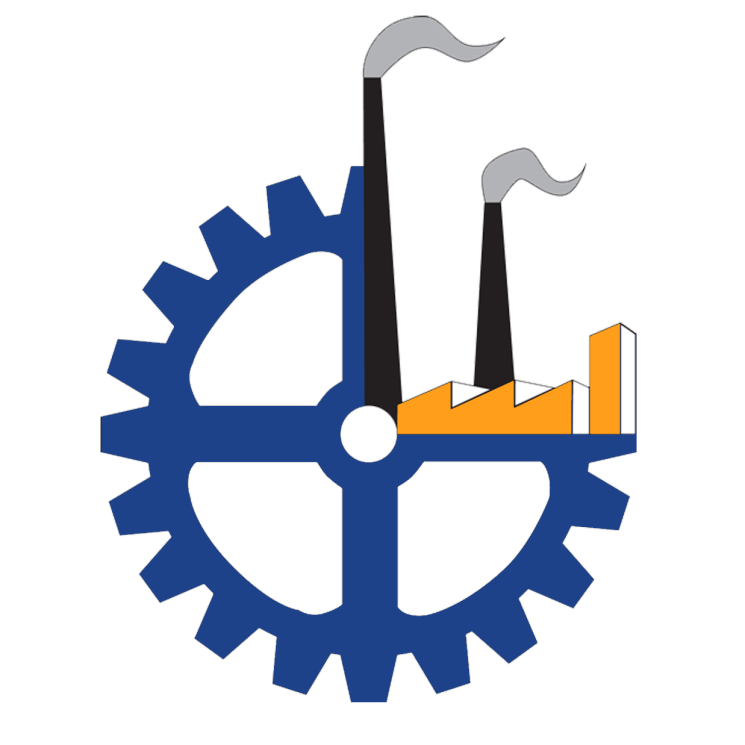 Karen Alejandra Guereque Granados
M.C. José Trinidad Holguín  Momaca
Dr. Sion Federico Olive Méndez
Centro de Investigación en 
   Materiales Avanzados
Instituto Tecnológico de
          Chihuahua
Elaboración de un dispositivo electrónico a partir de nanohilos de óxido de zinc
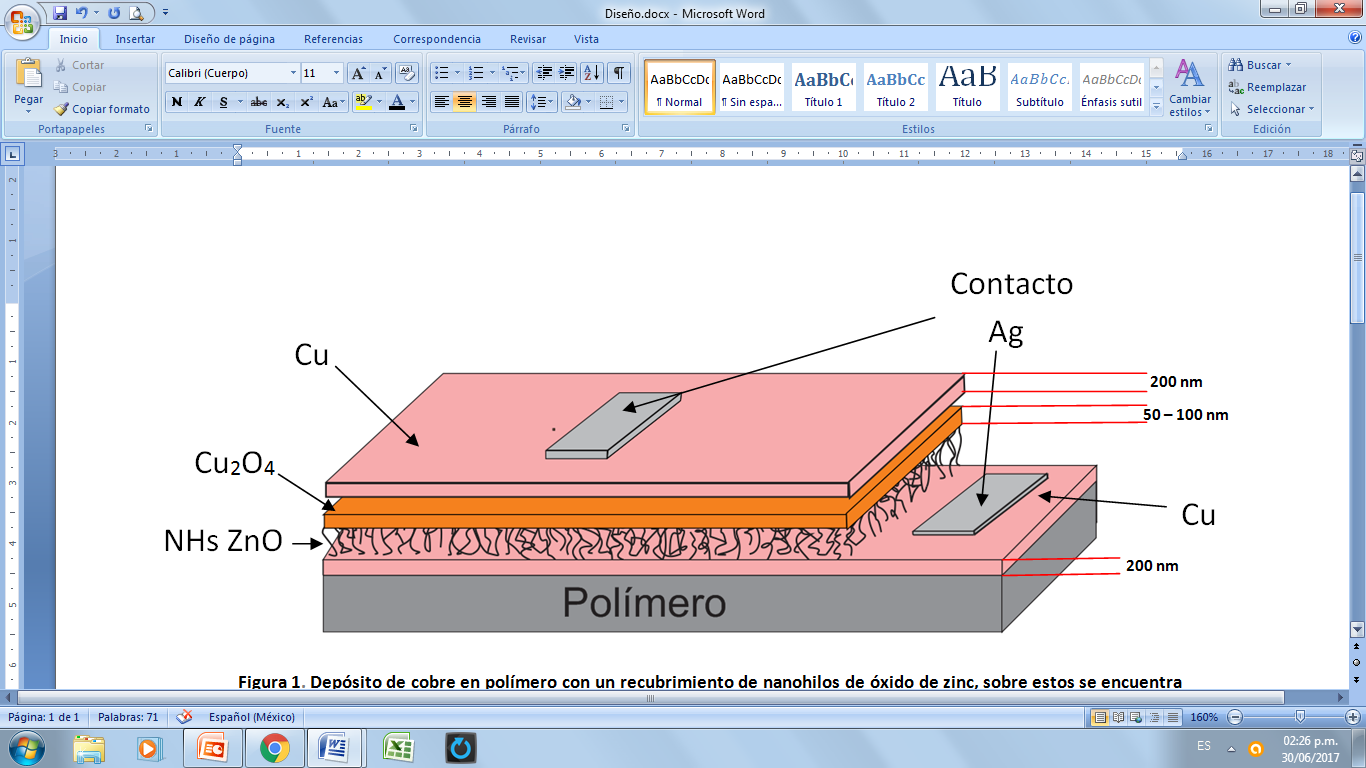 Contacto 
Ga
RESUMEN:  Se realizó un apilamiento de películas delgadas sobre un polímero específico para la elaboración de un dispositivo electrónico con propiedades piezoeléctricas debido a los NHs ZnO. Se colocaron contactos de Galio para realizar la medición de corriente.
200 nm
50-100 nm
JUSTIFICACIÓN: Actualmente, las nanofibras de óxido de zinc  se han colocado por delante de (nanotubos de carbón y nanocables de silicio) en la categoría de los nanomateriales debido a sus notables propiedades semiconductoras, piezoeléctricas y fotoconductoras. [1] Los nanogeneradores aprovechan las propiedades piezoeléctricas y semiconductoras de las nanoestructuras de óxido de zinc, que producen pequeñas cargas eléctricas cuando se flexionan. [2]
200 nm
METODOLOGÍA: 
Preparación de nanohilos de óxido de zinc




 










2. Preparación del polímero
	






Depósitos por Sputtering para apilamiento de películas delgadas
Figura 4. Diseño del dispositivo electrónico
RESULTADOS:
Ar
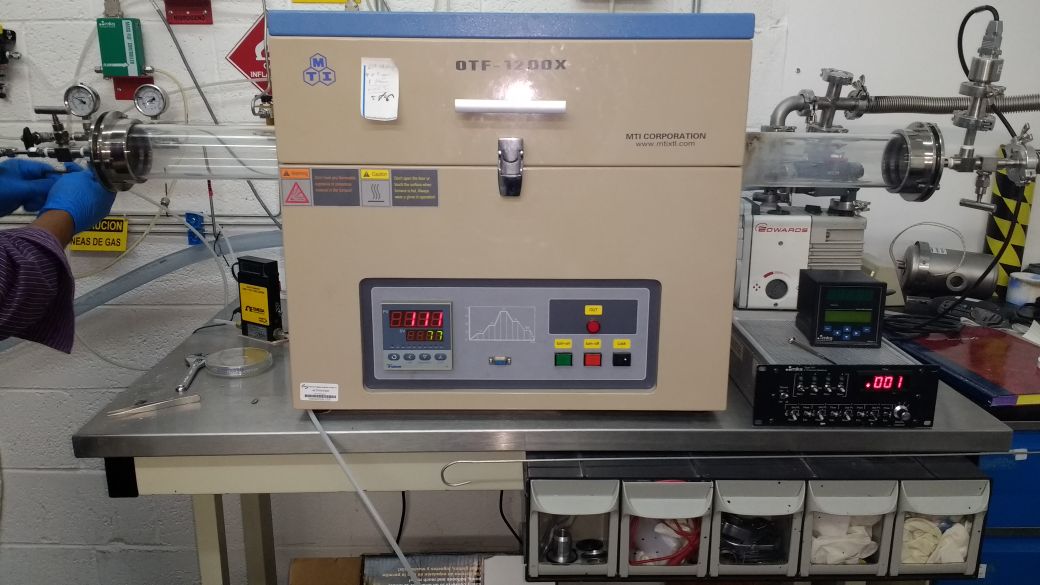 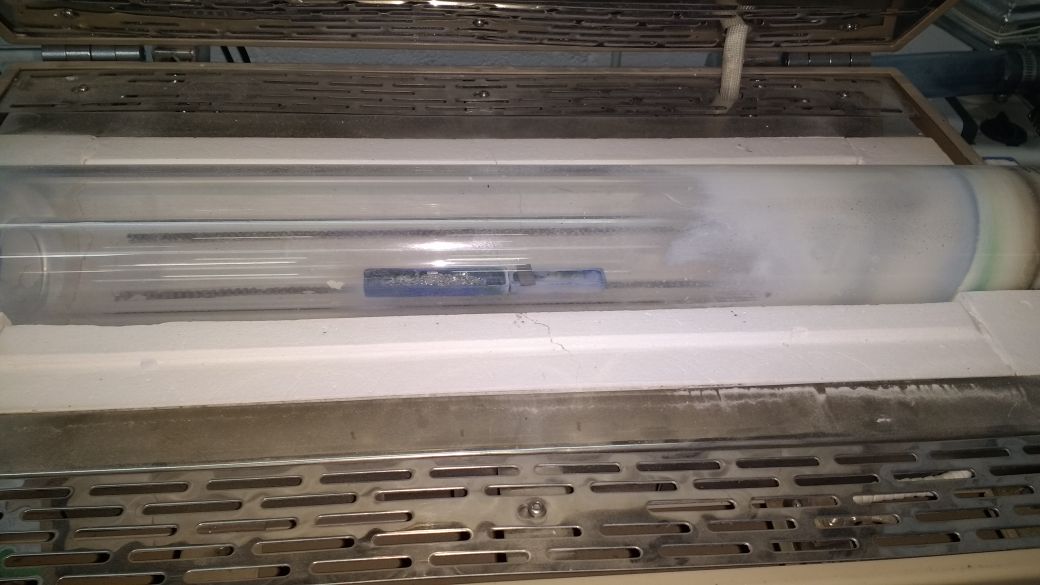 O 2
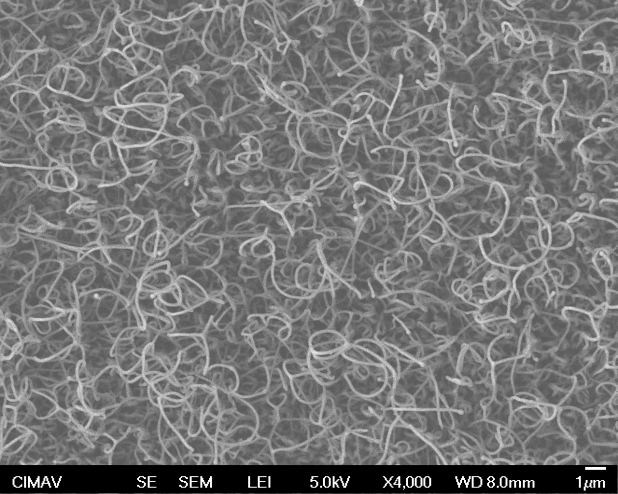 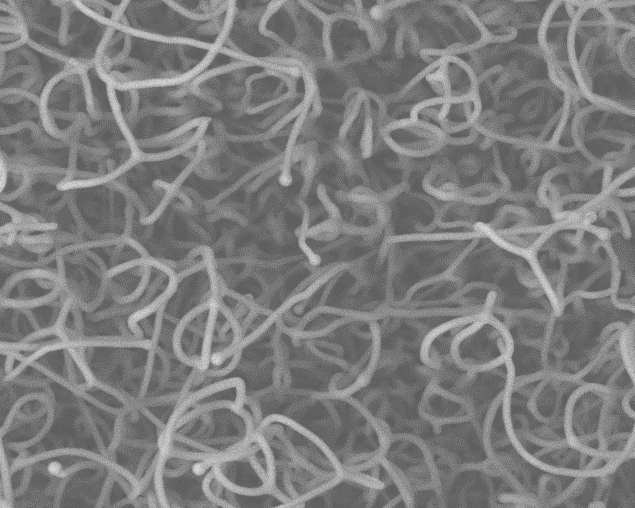 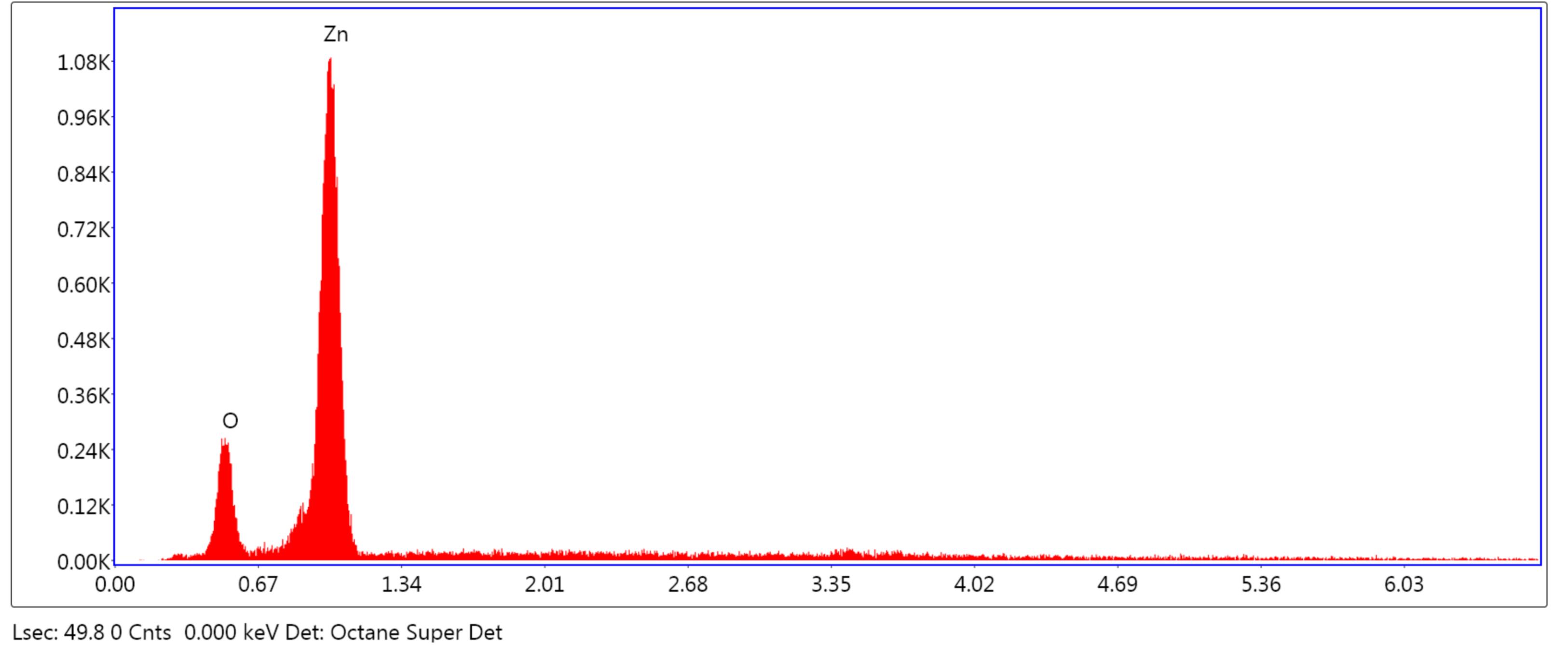 Gotas de Au
Zn                       Si/Au
a)
b)
c)
Figura 1. Crecimiento de NHs ZnO por técnica VLS
Figura 5. Micrografía tomada en SEM. a)Crecimiento de nanohilos de óxido de zinc sobre sustrato de Si/Au. b) Gotas de Au sobre NHs ZnO   c) EDS de NHs comprobando composición.
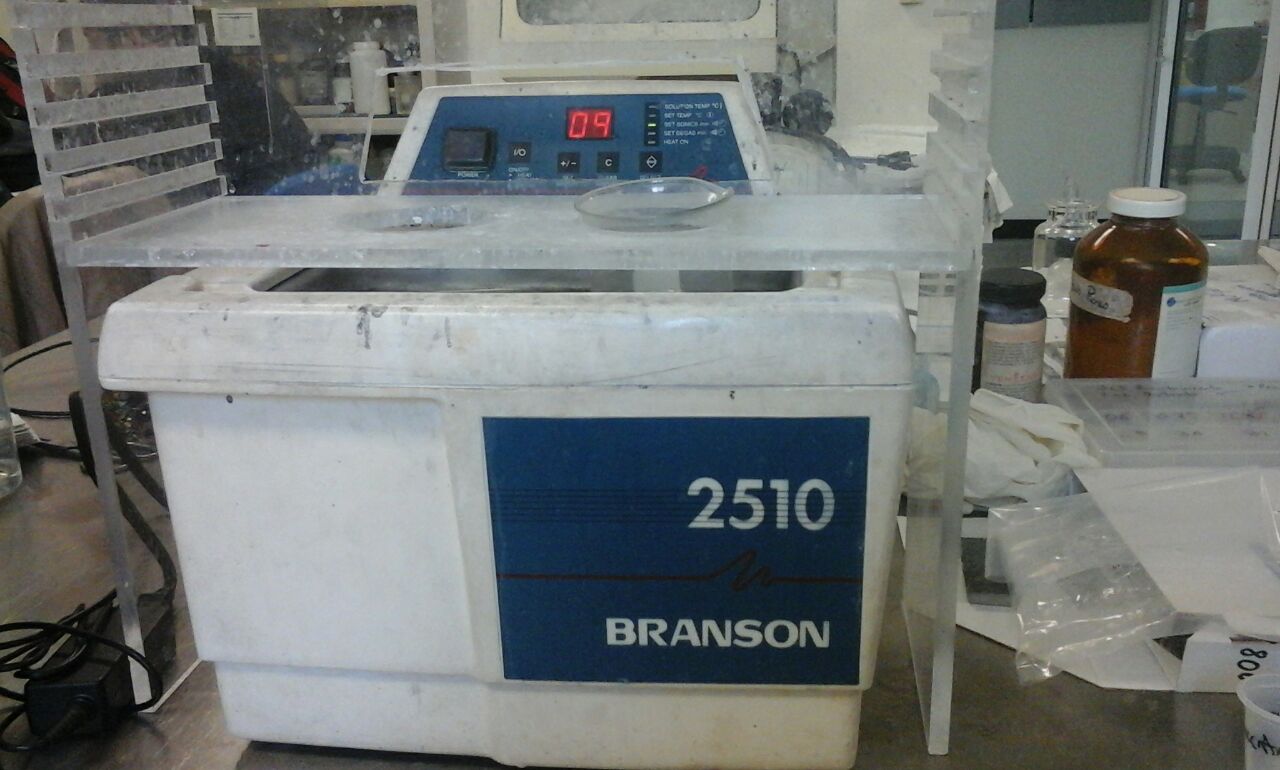 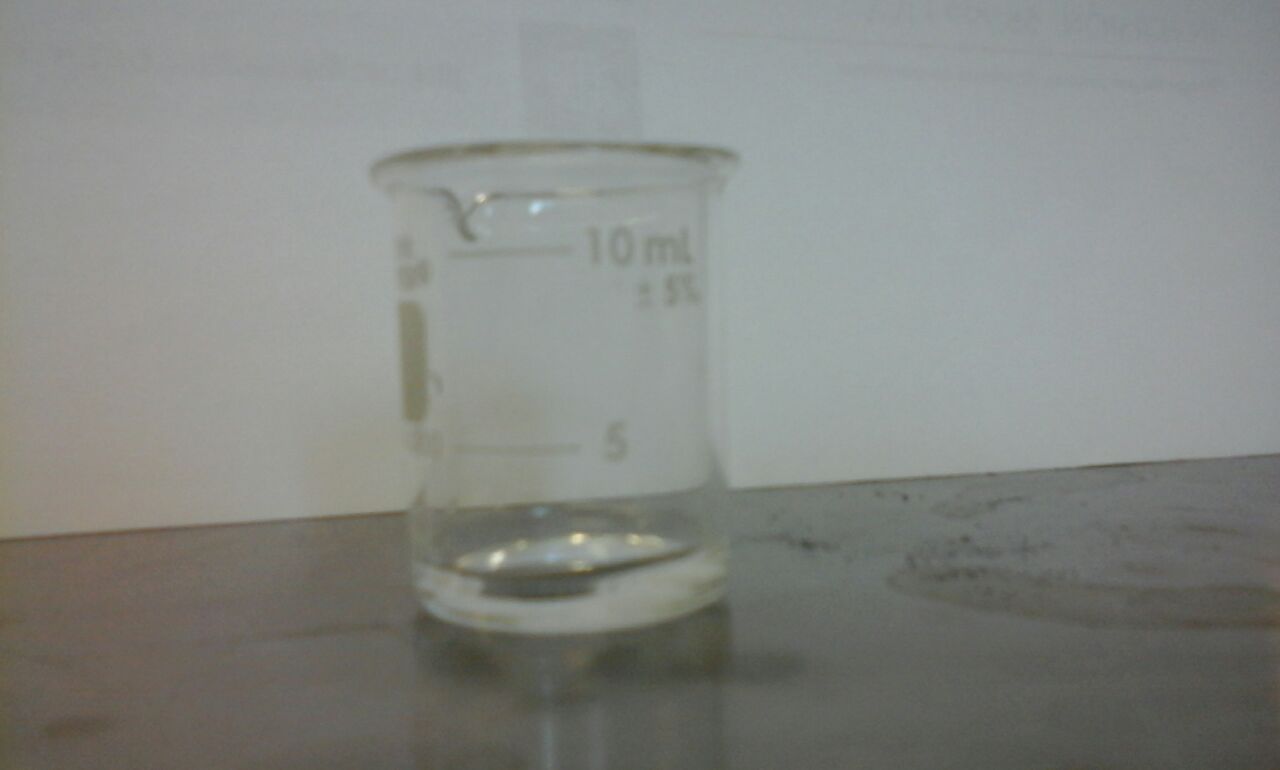 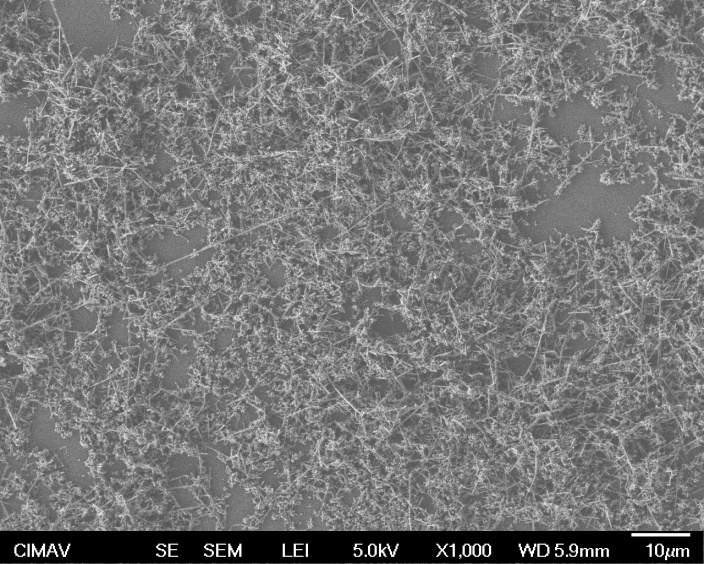 Dispersión y distribución de NHs ZnO de 1 mL de solución sobre sustrato de Si
Solución:  1 mL Et-OH/NHs ZnO
Ultrasonido:  15 min
Figura 2. Dispersión de nanohilos de óxido de zinc.
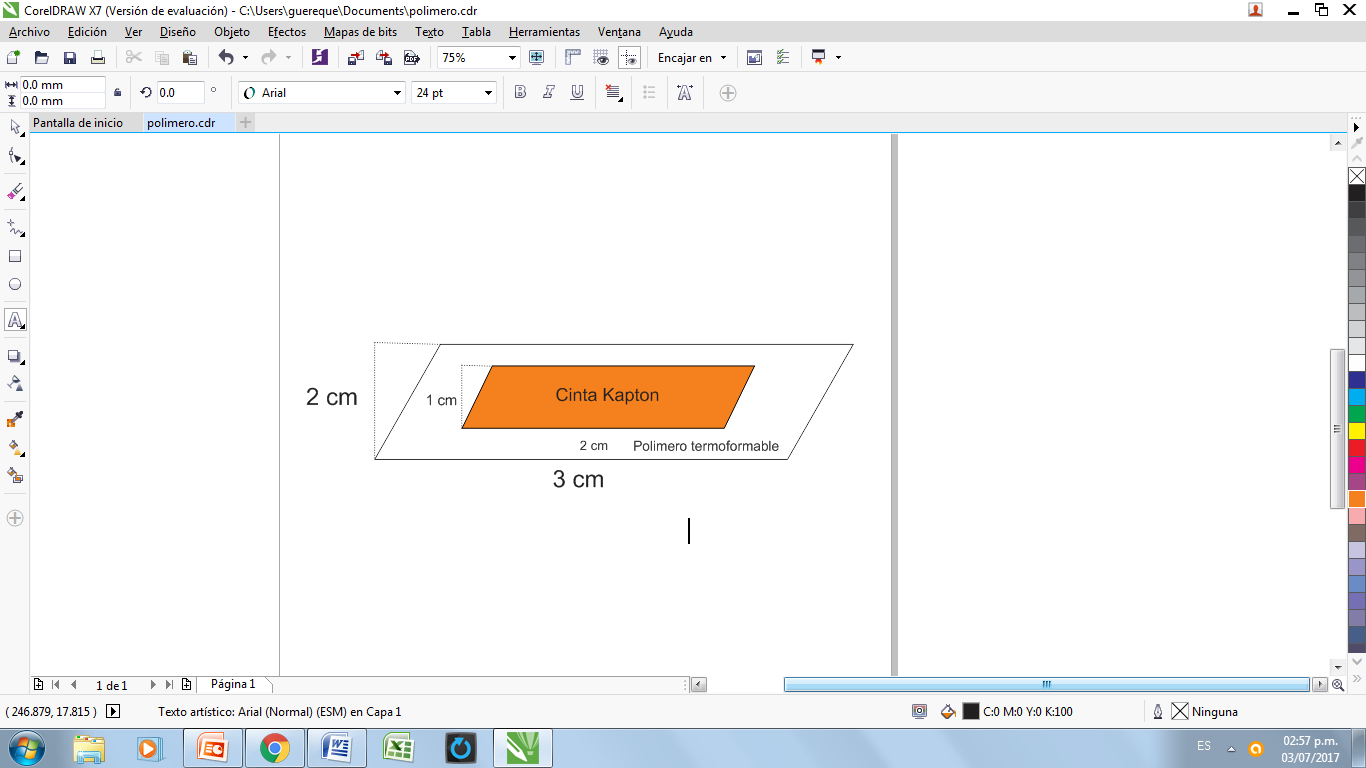 Figura 7. Micrografía tomada en SEM. NHs de óxido de zinc dispersos sobre sustrato de silicio.
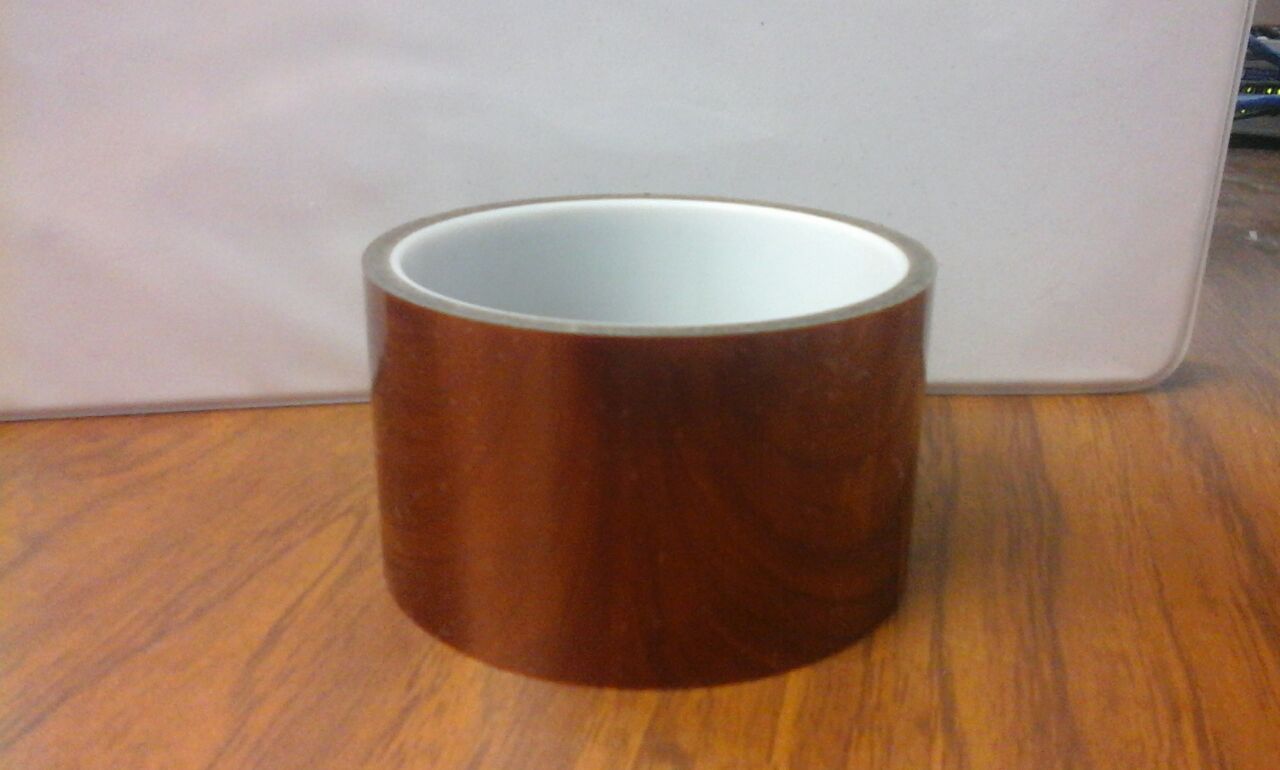 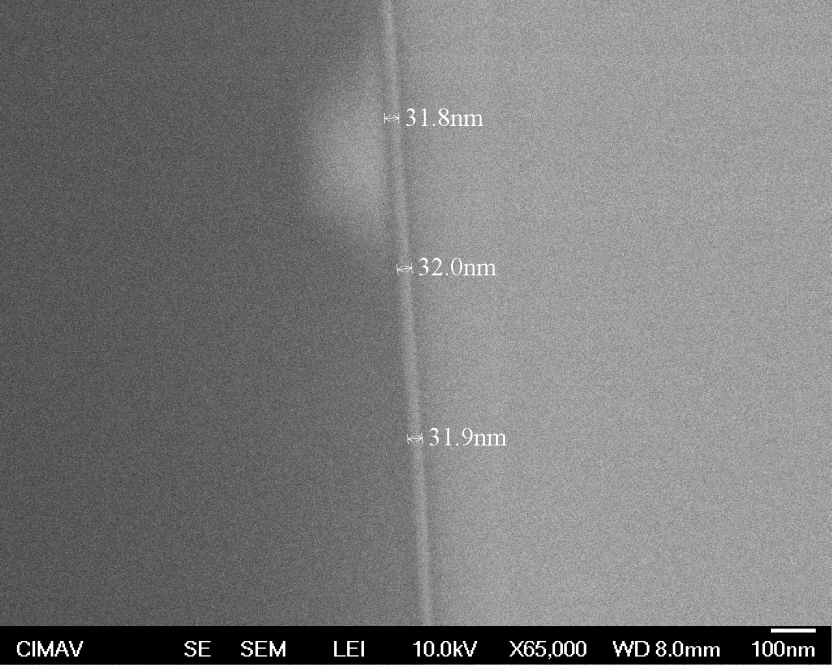 Espesor de película delgada de cobre para la calibración fue en promedio 31.9 nm
Se colocó cinta kapton sobre un polímero flexible termoformable
Cinta Kapton
Controlador del RHEED
Tabla 1. Condiciones de depósito para Cu
Figura 8. Micrografía tomada en SEM. Calibración de cobre, espesor promedio 31.9 nm.
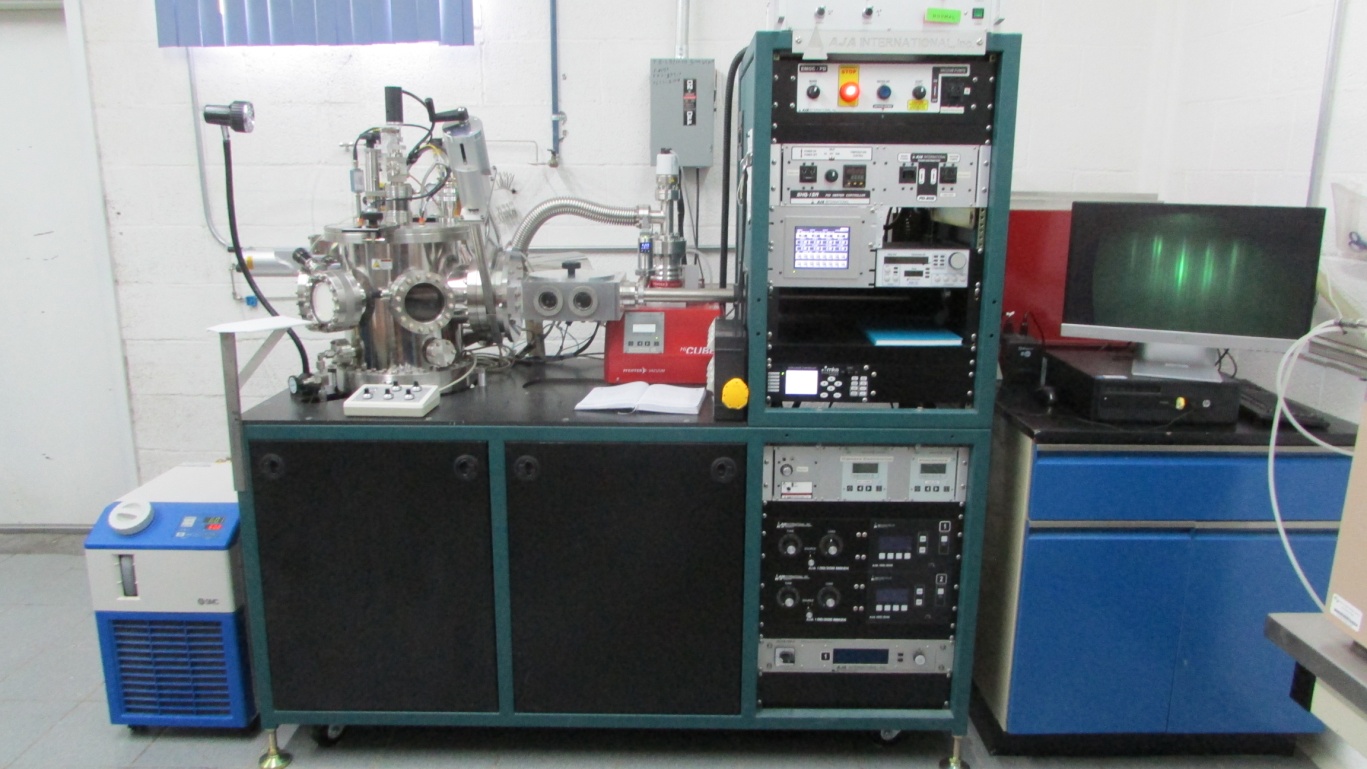 Cámara de deposición
Controlador de vacío
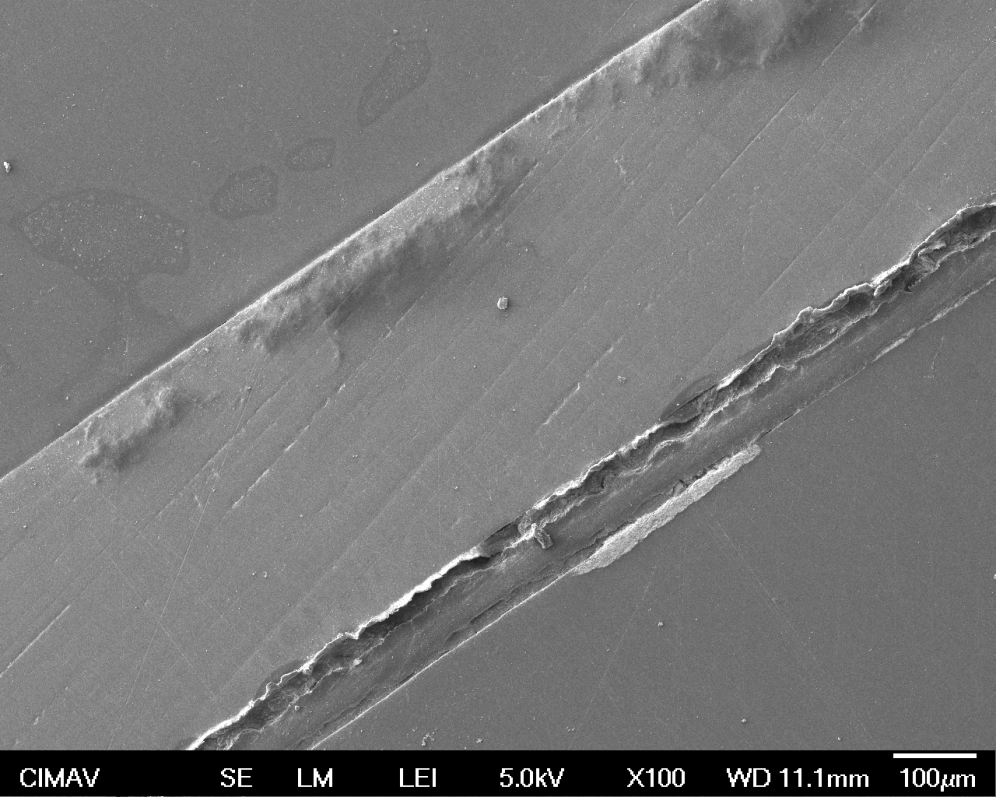 Se muestra apilamiento de películas delgadas sobre polímero termoformable/ cinta Kapton
Pantalla fluorescente
Polímero termoformable
Fuentes RF
Calibración
Cinta Kapton
Fuentes DC
Precámara
Contacto de Ga
Figura 4. Sputtering
Apilamiento de películas delgadas
Se colocó NHs ZnO gota a gota; con ayuda de una lámpara se evaporo Et-OH. 
Fue necesario contar con una cámara de nitrógeno dentro la precámara para evitar la oxidación de Cu
Figura 9. Micrografía tomada en SEM. Apilamiento de películas delgadas para elaboración de un dispositivo electrónico
CONCLUSIONES:
 El crecimiento de NHs ZnO sobre un sustrato de Si/Au es complicado pero posible por la técnica  VLS.
 Es posible realizar el depósito y apilamiento de películas delgadas sobre un polímero (cinta Kapton) con las condiciones de depósito de la tabla 1. Al tratarse de un proceso largo se debe tener extremo cuidado en cada paso de la metodología.
 El dispositivo puede tener varias aplicaciones aprovechando las propiedades piezoeléctricas y flexibilidad de nuestros materiales.
TRABAJO A FUTURO:
 Realizar la medición del voltaje generado por el dispositivo electrónico.
 Mejorar las condiciones de trabajo en el horno para facilitar el crecimiento de NHs ZnO por        VLS
REFERENCIAS:
[1] Sandra Milena Camargo Silva, et.al, Fabricación de nanofibras de TiO2/ZnO para aplicaciones de almacenamiento de energía.
[2] Quesada, A. B. (01 de Marzo de 2007). Nanotecnología. Recuperado el 30 de Junio de 2017, de https://nanotecnologia.fundaciontelefonica.com/2007/03/01/nanogeneradores-piezoelectricos/
AGRADECIMIENTOS:
Wilber Antunez. (Laboratorio de microscopía electrónica de barrido)
Roal Torres (Preparación de muestras)